Interface to the current CCPP:A simple model’s perspective
Cheryl Craig
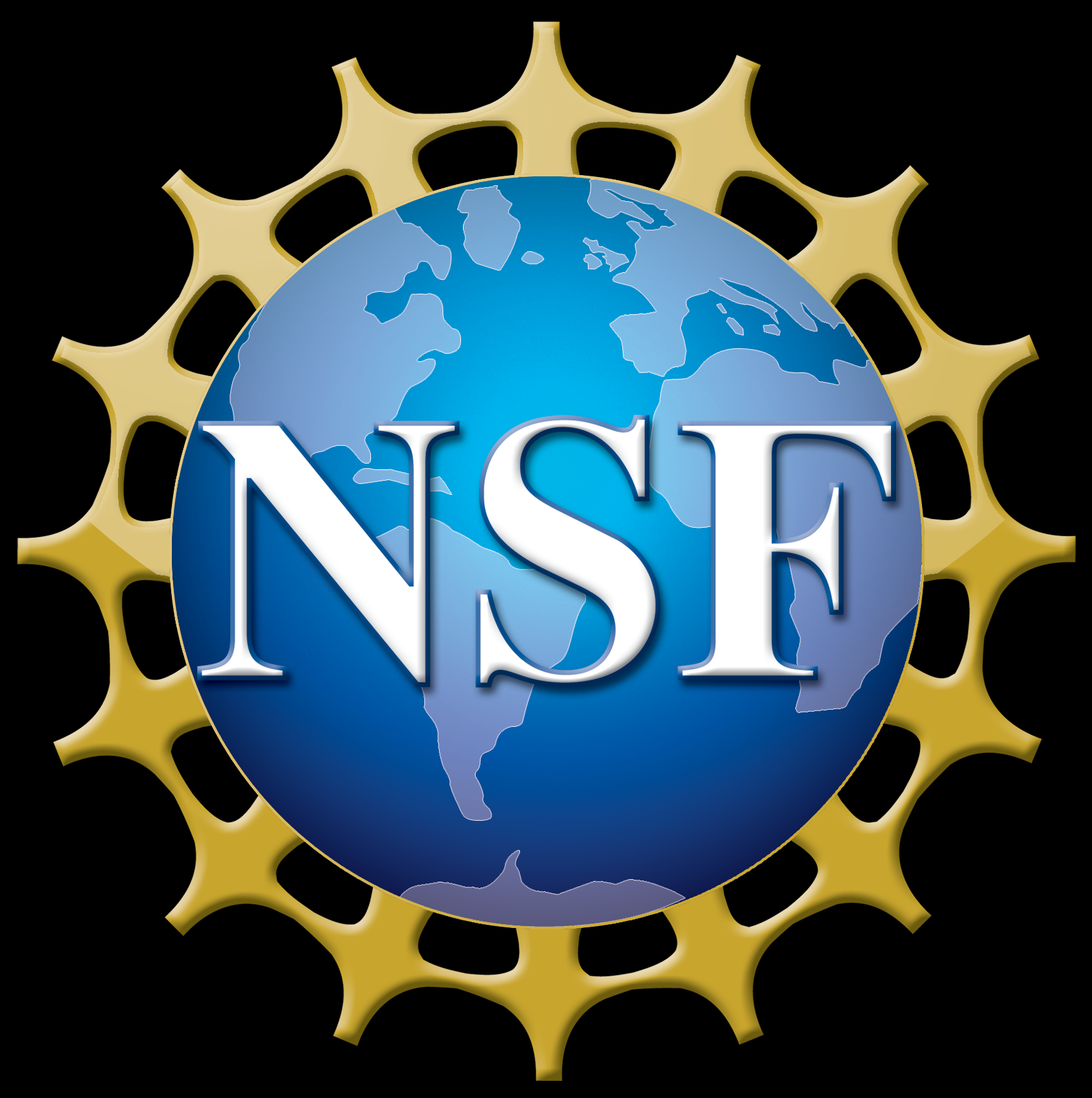 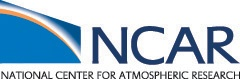 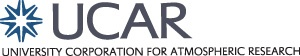 Simple Model Suite characteristics
Two simplistic schemes: kinetics, chem_solve
Kinetics: sets k_rateConst variable 
Chem_solve: Uses temperature from the host model and k_rateConst from the kinetics scheme to adjust chemical species
MusicBox – simple driver model (host) for MICM
musicbox_var_defs.f90 – file which contains the variables used in the CCPP interfaces for the host model
MusicBox
(host for MICM)
CPF interface(CCPP currently)
chem_solve
kinetics
Simple model Suite
<?xml version="1.0" encoding="UTF-8"?><suite name=“MusicBox_two_scheme_test" lib="micmchem" ver="1.0.0">  <group name="time_vary">    <subcycle loop="1">    <scheme>kinetic</scheme> 
     <scheme>chem_solve</scheme>    </subcycle>  </group>  <finalize>kinetic</finalize>  <finalize>chem_solve</finalize></suite>
How user controls the run sequence and the schemes used

User may: 
Modify the order of the schemes
Replace or add their own CCPP-compliant routine
Can also:
Subcycle 
Have additional groups
Kinetics source code
subroutine kinetic_run  (T, k_rateConst, errmsg, errflg)    
!--- arguments    real(kind_phys),         intent(in)    :: T  ! Temperature
    real(kind_phys),pointer, intent(inout) :: k_rateConst(:) 
    character(len=512),      intent(out)   :: errmsg
    integer,                 intent(out)   :: errflg    
    real(kind_phys)  :: t_inverse    t_inverse = 1_kind_phys/T    k_rateConst(1) = 0.04_kind_phys     k_rateConst(2) = 1e+4_kind_phys    k_rateConst(3) = 1.5e7_kind_phys &
                 * exp(0 * t_inverse)
Is a normal Fortran subroutine, except:
No file I/O
Must return errors (no internal stop)
Currently three routines XXX_init, XXX_run, XXX_finalize
All information external to the scheme comes through the parameter list (no “use” statements from outside scheme)
Kinetics Metadata (format will be changing)
!> \section arg_table_kinetic_run  Argument Table!! |local_name  |standard_names    | long_name            |units  | rank
!! |------------|------------------|----------------------|-------|------!! | T          | air_temperature  | Temperature          | K     |    0     !! | k_rateConst| k_rate_constants | k Rate Constants     | none  |    1     !! | errmsg     | error_message    | CCPP error message   | none  |    0     !! | errflg     | error_flag       | CCPP error flag      | flag  |    0    !!
| type      | kind      | intent | opt ||-----------|-----------|--------|-----|| real      | kind_phys | in     | F   |    | real      | kind_phys | inout  | F   |    
| character | len=512   | out    | F   |    
| integer   |           | out    | F   |
Local name: Your variable name in routine
Standard name: Name throughout program (will be a clearing house of names – CF names where defined) THIS IS WHAT LINKS THE DATA THROUGHOUT THE MODEL
Units – Checks units are consistent between schemes
Main driver (MusicBox)  -- Part 1
#include “ccpp_modules.inc”
! Initialize vars  state_host%Temperature = 200.    do i = 1, ncols      ! Use the suite information to setup the run      call ccpp_init( '../suites/suite_MusicBox_test_simple1.xml', cdata(i),&                                       				ierr)      if (ierr/=0) write error and stop    #include "ccpp_fields.inc"      ! initialize each column's physics based on suite information      call ccpp_physics_init(cdata(i), ierr=ierr)      if (ierr/=0) write error and stop    end do
ccpp_init uses the Suite Definition file to setup the schemes and the order they’ll be called
ccpp_physics_init calls the schemes specified in the Suite Definition File
< --- The  #include lines will be discussed in later slide
Main driver (MusicBox)  -- Part 2
! loop over all time steps  do j = 1, ntimes    do i = 1, ncols       call ccpp_physics_run (cdata(i), &					ierr=ierr)       if (ierr/=0)  write error and stop  
    end do  end do  do i=1, ncols      call ccpp_finalize (cdata(i), ierr)      if (ierr/=0) write error and stop
  end do
Iterate over ntimes, calling ccpp_physics_run (which calls the schemes from the Suite Definition File
ccpp_finalize at the end of the run
NOTE – We never explicitly called kinetics or chem_solve.  Easy to swap/reorder calls using the Suite Definition File
musicbox_var_defs file – define vars for the host model
!> \section arg_table_MusicBox_vardefs!! | local_name             | standard_name               |           
!! |------------------------|-----------------------------|----------
!! | state_host%Temperature | air_temperature             | ( + rest of
!! | errmsg                 | error_message               |    descriptors)
!! | errflg                 | error_flag                  |!! | k_rateConst            | k_rate_constants            |!!
  type my_state    real(kind_phys) :: Temperature  end type my_state  type(my_state), target :: state_host  
  character(len=512) :: errmsg  integer            :: errflg  real, pointer      :: k_rateConst(:)
The host model does not have declarations for these fields (they are declared here – first #include)
The 2nd #include earlier brings in ccpp_field_add calls for every variable Standard_name is the linkage between pieces of the model  (i.e. temperature in host is in “state_host%Temperature” and is “T” in kinetics scheme)
Questions?

Contact info: cacraig@ucar.edu